Отчет об исполнении                                                                          бюджета Савоськинского сельского поселения Зимовниковского района  за 2022 год(проект)
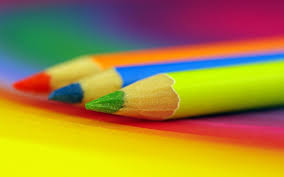 Исполнение местного бюджета в  2022 году   по доходам
Исполнение местного бюджета в  2022 году   по доходам составило 7963,2  тыс. рублей при плане 7537,5 тыс. рублей или 105,6%. Собственные доходы исполнены в сумме 3913,4 тыс. рублей при плане 3487,7 тыс. рублей или 112,2 % к плану. 
Доля собственных доходов в бюджете поселения на 01 января 2023 года составила 49,1 %, основой поступления которых явился: налог на доходы физических лиц – 20,2 % (или 792,0 тыс. рублей); единый сельскохозяйственный налог – 14,6 % (или 570,1 тыс. рублей); земельный налог – 33,0 (или 1290,0); доходы от использования имущество,  находящегося в государственной и муниципальной собственности – 29,6 % (или 1158,9 тыс. рублей).
Кроме того, получены: 
- дотации бюджетам поселений на выравнивание  уровня бюджетной обеспеченности в сумме 3837,8 тыс. рублей;
-  дотации бюджетам на поддержку мер по обеспечению сбалансированности бюджетов – 101,0 тыс. рублей;
-  субвенции бюджетам субъектов Российской Федерации и муниципальных образований в сумме 111,0 тыс. рублей.
Расходы бюджета Савоськинского сельского поселения Зимовниковского района
Исполнены на 96,4 % (план 8345,9 тыс. рублей  факт – 8048,0 тыс. рублей в том числе:
Раздел 0100 «Общегосударственные вопросы» расходы составили 5711,1 тыс. рублей при плане 5959,8 тыс. рублей(95,8 %).
Раздел 0200 «Национальная оборона» расходы составили 110,8 тыс. рублей (план – 110,8 тыс. рублей) или 100,0 %.(ведение первичного воинского учета).
          Раздел 0300 «Национальная безопасность и правоохранительная деятельность» расходы составили 0,0 тыс. рублей при плане 1,0 тыс. рублей. 
          Раздел 0400 «Национальная экономика» расходы составили – 14,5 тыс. рублей при плане 14,5 тыс. рублей или 100,0 %.
          Раздел 0500 «Жилищно-коммунальное хозяйство» расходы составили 290,0 тыс. рублей при плане 325,1 тыс. рублей или 89,2 %.
          Раздел 0700 «Образование» расходы составили 3,9 тыс. рублей при плане 3,9 тыс. рублей или 100,0 %.
 Раздел 0800 «Культура, кинематография» расходы составили 1847,7 тыс. рублей при плане 1860,8 тыс. рублей или 99,3 %.
Раздел 1400  «Межбюджетные трансферты общего характера бюджетам бюджетной системы Российской Федерации» расходы составили 70,0 тыс. рублей при плане 70,0 тыс. рублей или 100 %.

         По итогам исполнения местного бюджета на 01 января 2023 года сложился Дефицит в сумме 84,8 тыс. рублей.